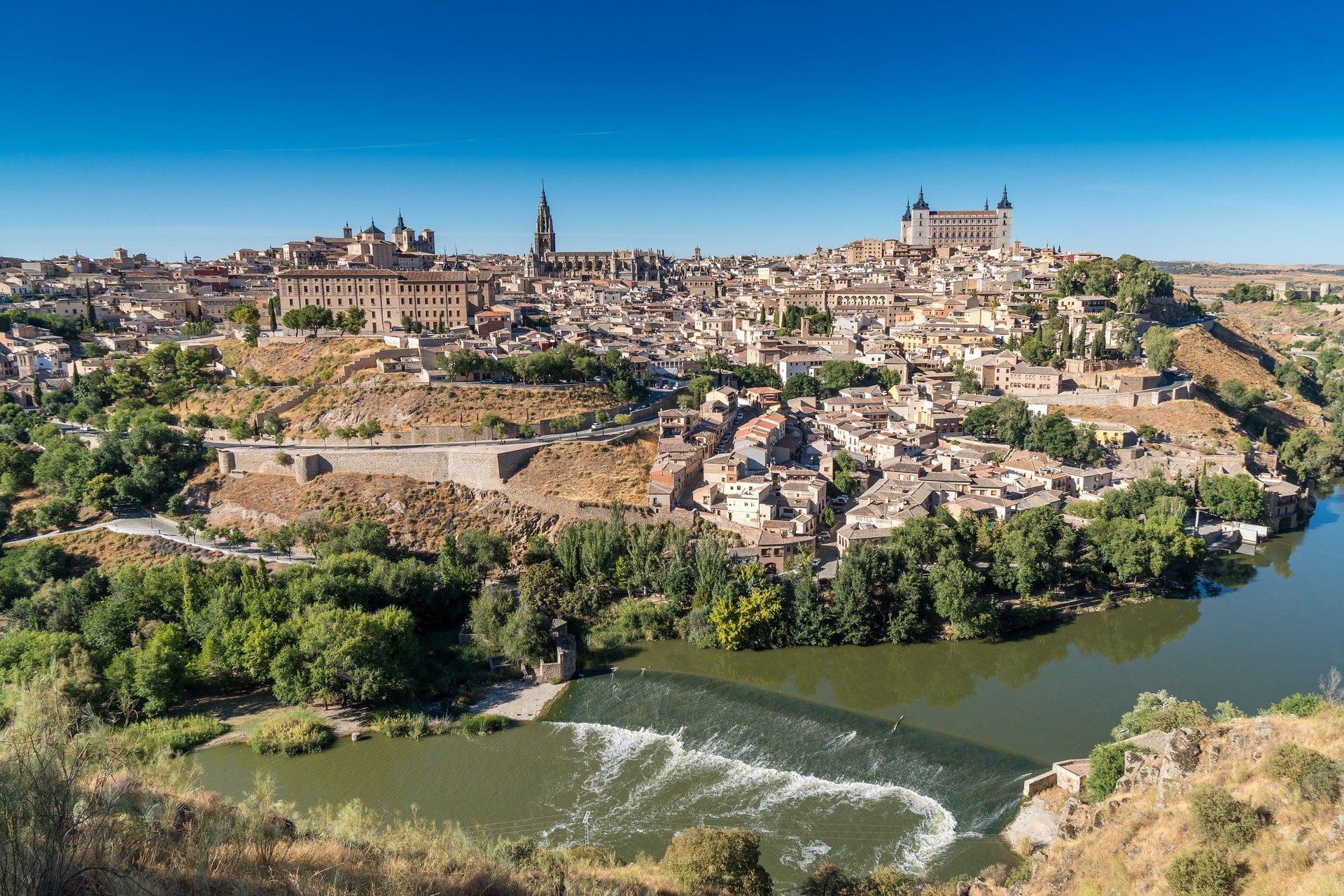 AUTHOR 
UNIVERSITY
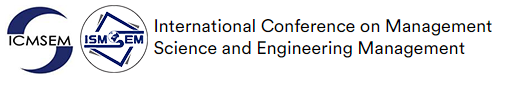 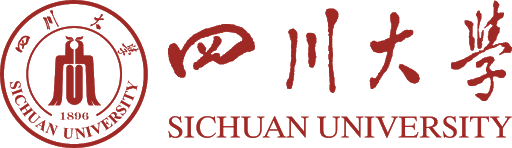 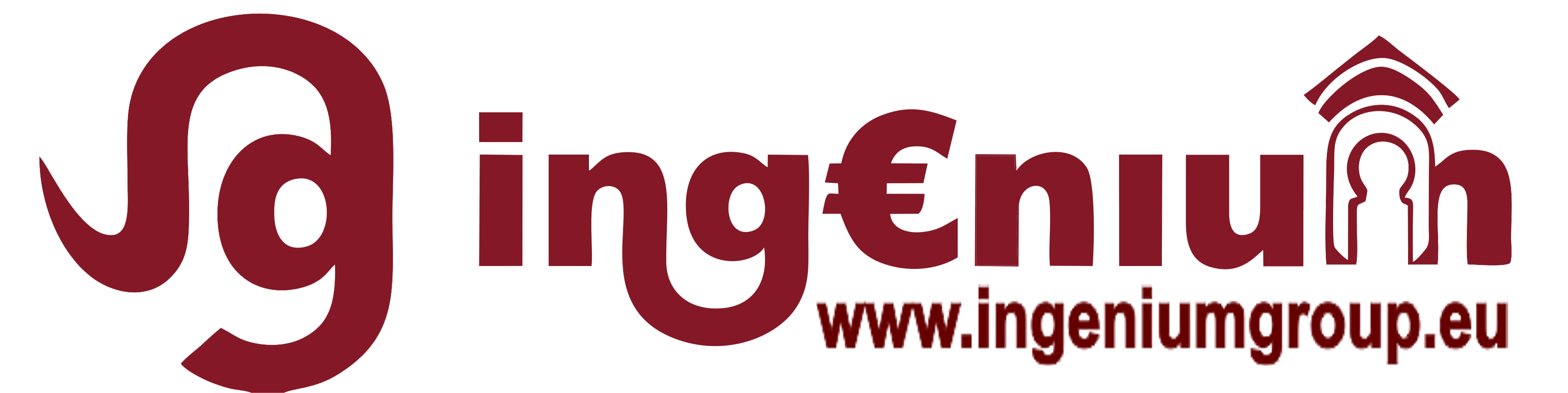 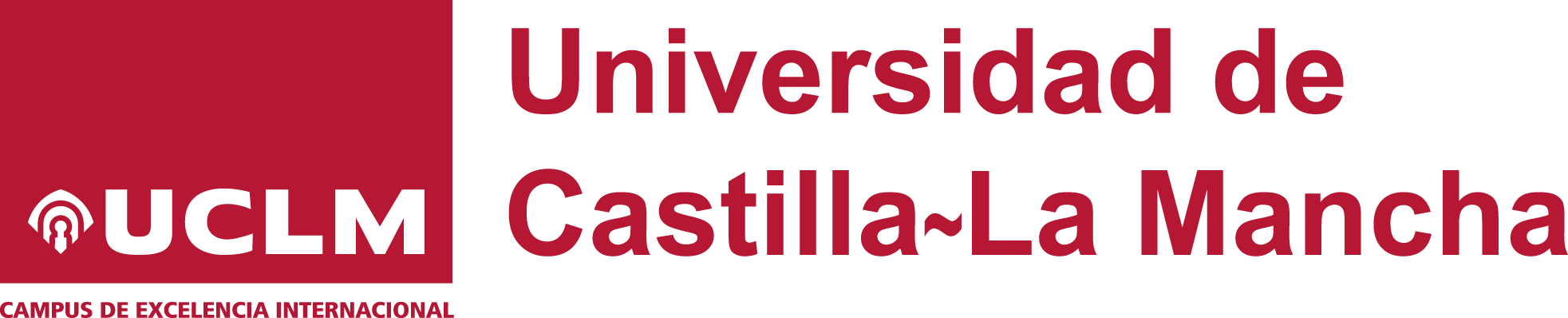